Incentive Compatible Reviewing
Erez Karpas
Technion-Microsoft Electronic-Commerce 
Research Center
Festivus @ ICAPS 2012
Why We Review Papers?
Social welfare
Ensure good papers are accepted
Ensure bad papers are rejected
Ensure ICAPS had a good reputation

Personal reward
Being on program committees looks good in CV
Early access to innovative research
"You forgot to cite me"

But - why should we write good reviews?
Why Write Good Reviews?
We use game theory to model reviewing
The game is an (over)-simplified model of reality 
We will draw conclusions from the solution of the (over)-simplified game, and apply them to real life


Economists do it all the time, why cant we?
The Reviewing Game
Review a single paper
Outcome for the paper is either right or wrong
3 players - the reviewers
Two actions for each player: SWEAT or COAST
The outcome is right iff two or more reviewers SWEAT
Reward for right outcome:  2
Cost for SWEAT:  1
The Reviewing Game Matrix
Desired Outcome
Equilibria
Summary
The desired outcome is not in equilibrium
One of the reviewers will COAST
Which reviewer?
The proposed solution
Reward good reviewers
The best reviewer award is a good start, but there's only one
How about - a free beer to all good reviewers?
People will do more for a free beer than for enough money for 2 beers
For A Free Beer
I tricked the DC into thinking
I wrote an awesome paper
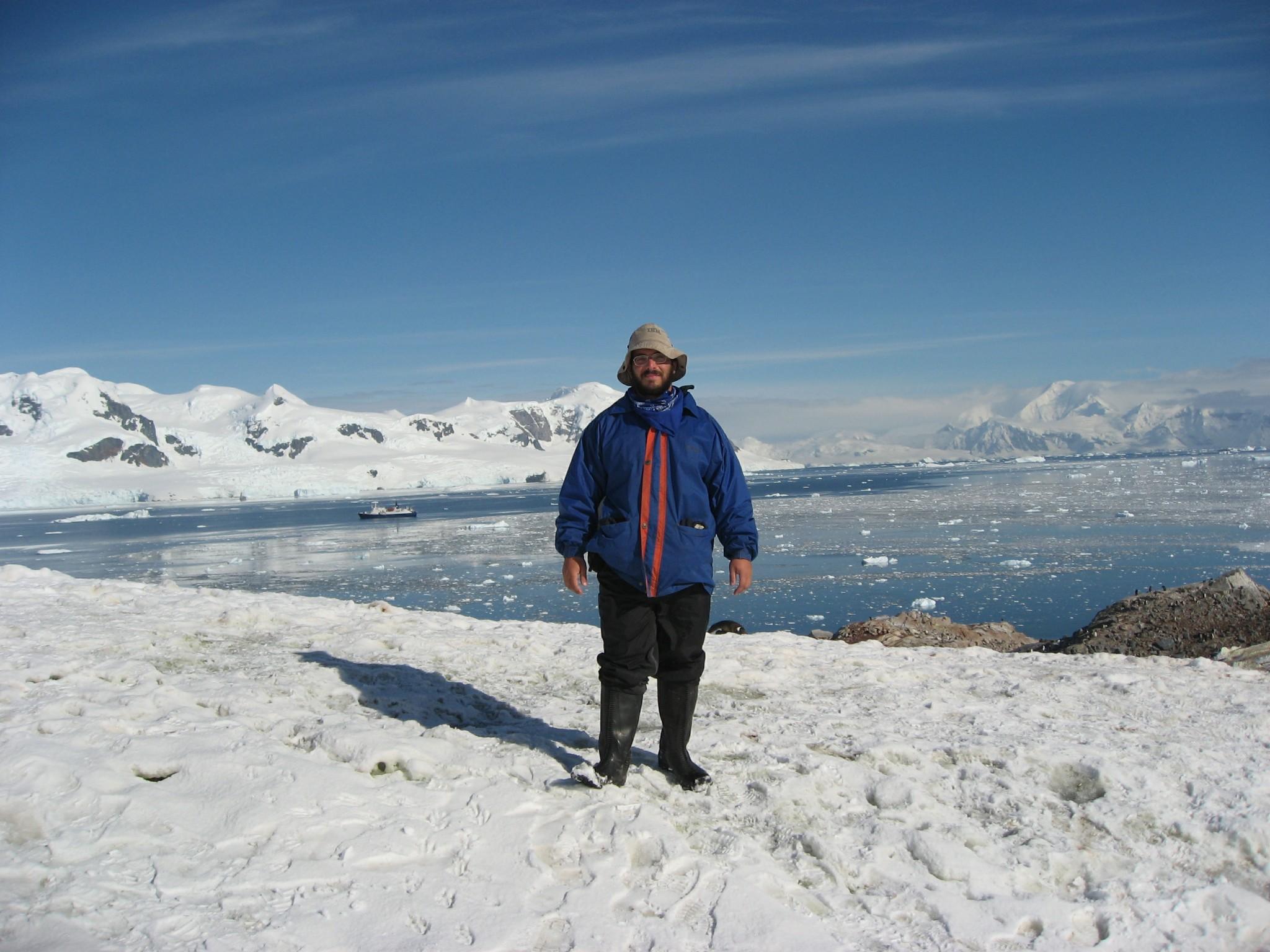 I have gone swimming
in Antarctica
THANK YOU